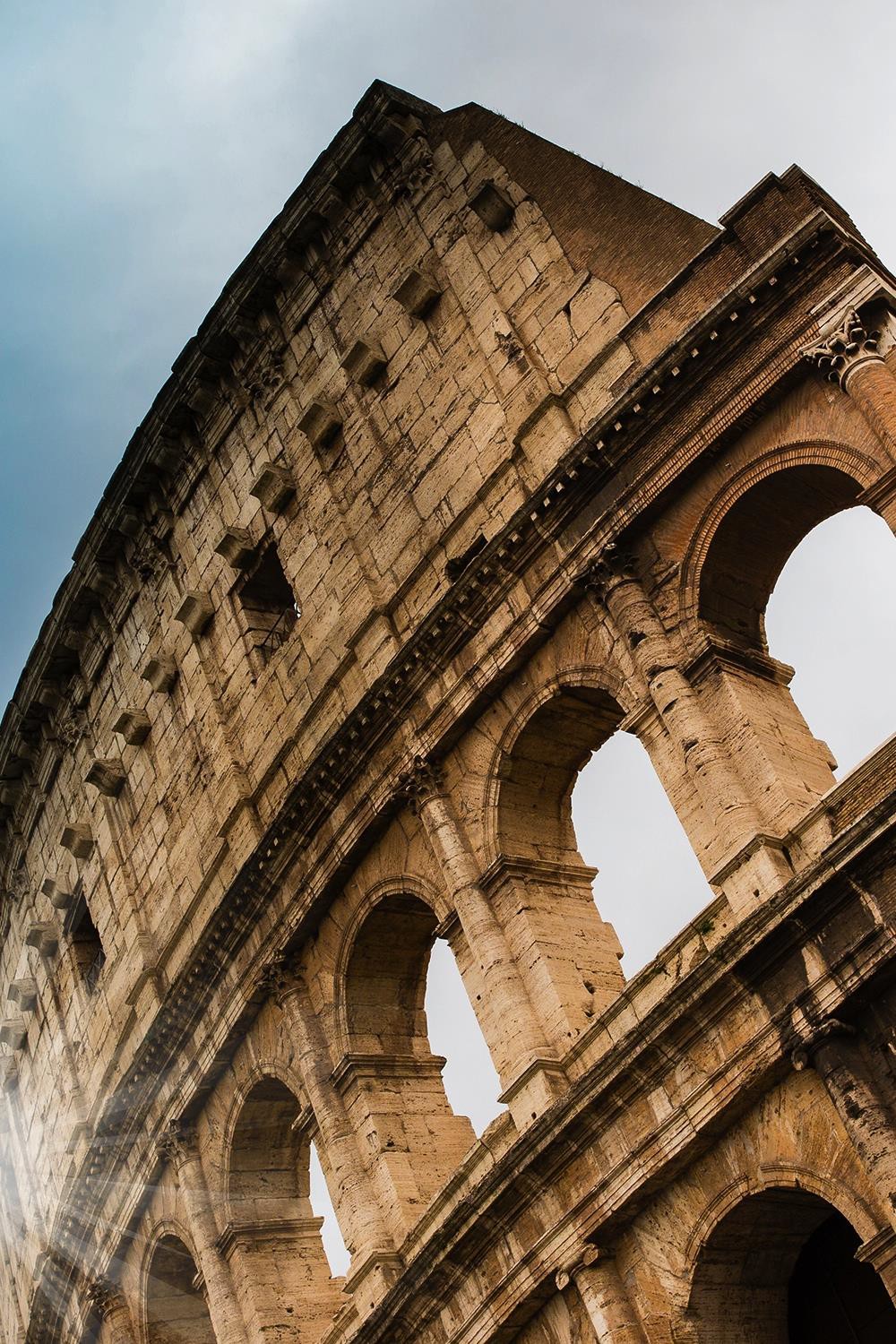 GETTING TO KNOW INTERNAL
AUDITING
THE PROFESSION THAT MAKES A DIFFERENCE
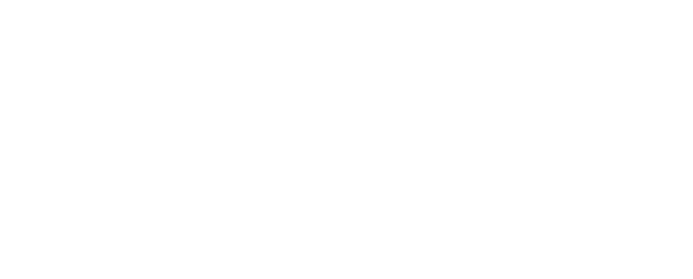 Presenter: Organization
Date
Presentation is complements of The IIA Academic Relations
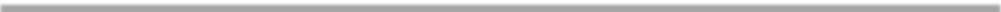 WHAT’S INTERNAL AUDITING?
“Internal auditing is an independent, objective assurance and consulting activity designed to add value and improve an organization’s operations. It helps an organization accomplish its objectives by bringing a systematic, disciplined approach to evaluate and improve the effectiveness of risk management, control, and governance processes.”
HIGH LEVEL COMPARISON
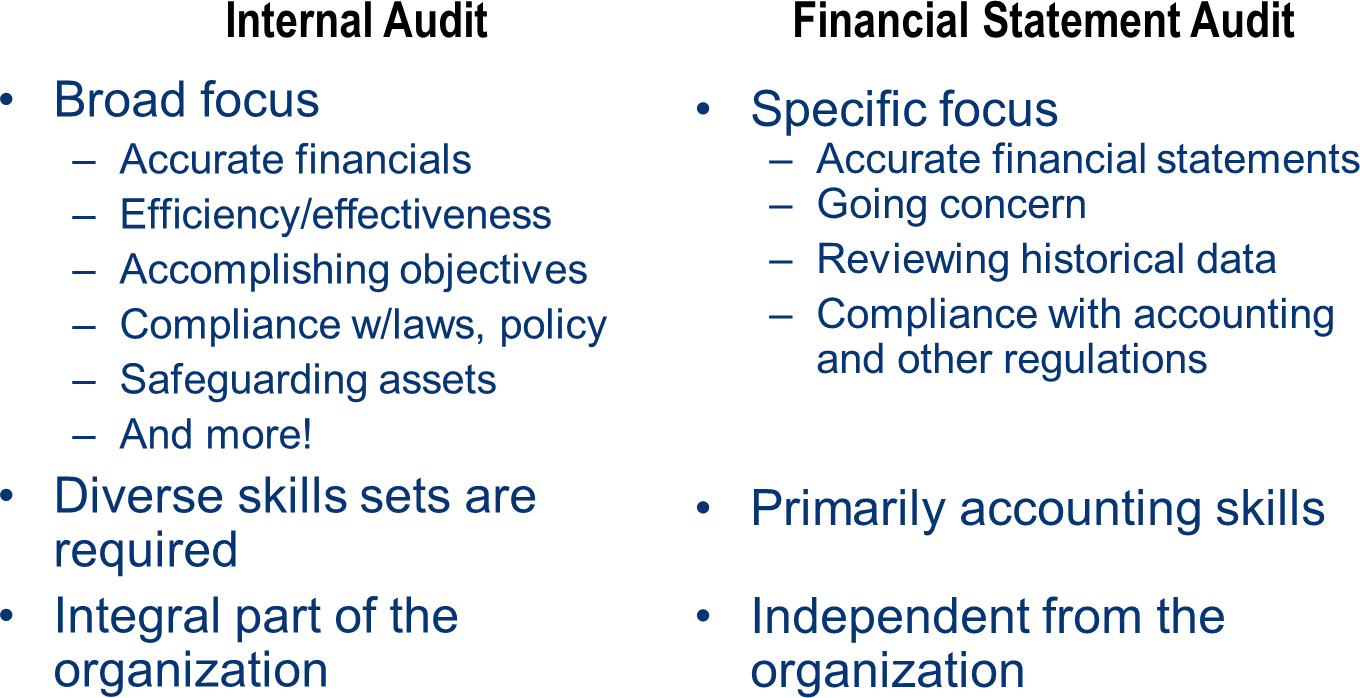 INTERNAL AUDITORS ASSESS RISK…

To help keep bad things from happening
To help assure good things can happen
To help management understand
Where their risks are
Whether the risks are under control
Whether the risks are worth taking
FINDING RISKS IS NOT ENOUGH
Internal auditors evaluate the controls that help organizations manage risks
Are controls in place?
Do the controls work?
Are additional controls needed?
Are there unnecessary controls?
Are the controls cost-effective?
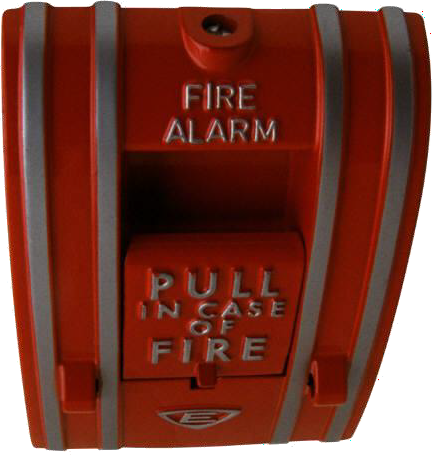 FIVE CRITICAL TASKS
Determine whether controls are adequate
Suggest improvements to increase efficiency and effectiveness or to lower operating costs
Determine whether policies and procedures are followed
Determine whether laws and regulations are being obeyed
Detect fraud or manipulation of records
EFFECTIVE GOVERNANCE
Board of Directors
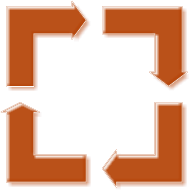 External Audit
Internal Audit
Management
MAINTAINING INDEPENDENCE: DUAL REPORTING RELATIONSHIPS

About 80 percent of Chief Audit Executives (CAEs) report functionally to the Audit Committee/Board of Directors
Independent from audited activities
Wide authority
Most common administrative reporting relationship is to the President/CEO
MEETING DIVERSE STAKEHOLDER NEEDS
Key Stakeholders
Audit committee/
board
CEO
CFO or individual to whom CAE reports administratively
Potentially, other chief
officers
Secondary Stakeholders
Other business unit
executives
External auditors and regulators
Investors and creditors
(Government audit)
citizens and taxpayers
Tertiary Stakeholders
Employees and
retirees
Investment analysts
Potentially, the general public
INTERNAL AUDITORS
Find out what’s working and what’s not
Keep an eye on the corporate climate
Look at the organization with fresh eyes
Look beyond the financial statements
Advocate improvements
Raise red flags
Tell it like it is
AUDITORS TELL IT LIKE IT IS
Keep senior management aware of critical issues
Ensure factual communications of financial, operational and compliance data
Make suggestions based on knowledge of operations throughout the organization
WHAT WOULD YOU SAY…
If someone asked you whether or not their organization needed internal auditors?
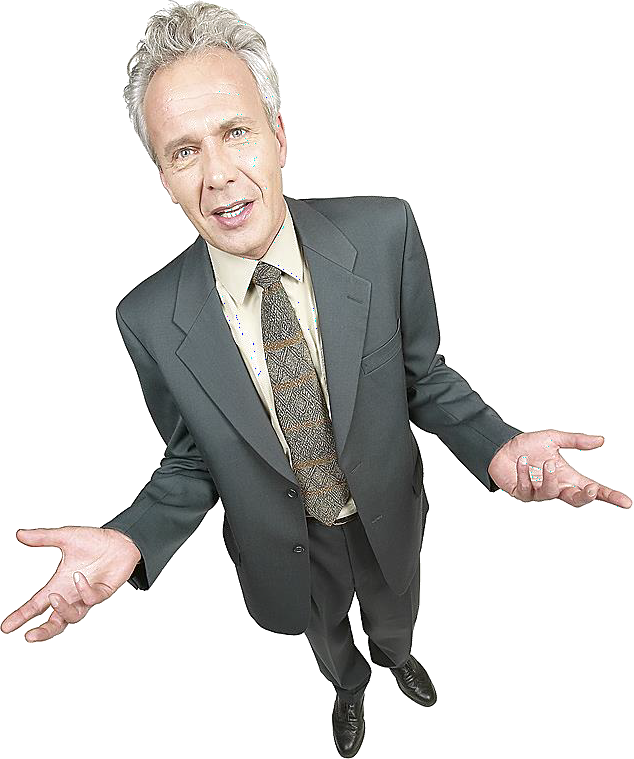 WHAT DOES A COMPANY NEED AN INTERNAL AUDIT FUNCTION?
Internal audit is not legally required in the U.S.
–	Exceptions: NYSE-listed corporations and a few specific industry/government requirements
Required in some countries
Every organization, regardless of its size, should have some type of internal control system/process
The IIA believes that an organization is best served by a fully resourced and professionally competent internal auditing function
WHAT WILL AN INTERNAL AUDIT FUNCTION ACCOMPLISH?

Will it reduce liability or help control risks?
Will it free management to focus on core mission?
Will it improve the accuracy of financial and operational information?
Do we need a second opinion?
Can we improve service delivery?
Will it improve financial results?
INTERNATIONAL PROFESSIONAL PRACTICES FRAMEWORK
Mandatory Guidance
International Standards for the Professional Practice 	of Internal Auditing
Definition of Internal Auditing
Code of Ethics
Strongly Recommended
Position Papers
Practice Advisories
Practice Guides
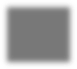 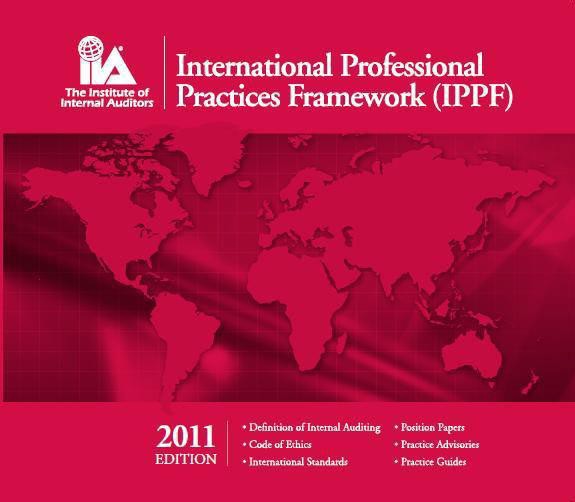 www.theiia.org or https://global.theiia.org
QUESTIONS?
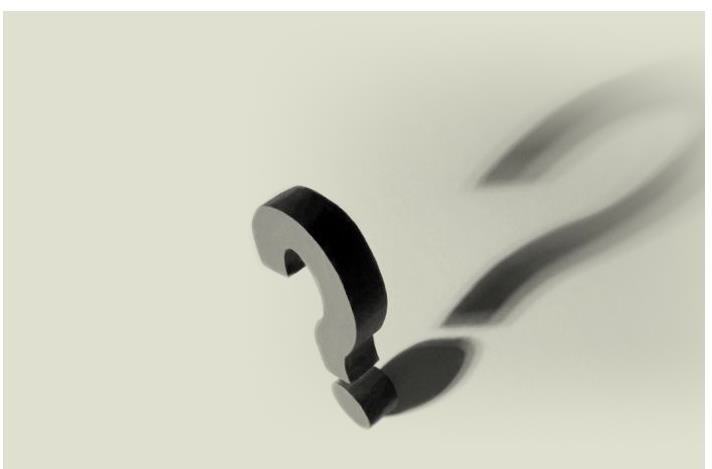